Communicating technology
Introducing the outlines
Guiding your audience: metalanguage
LC-1114 Communicating technology
Group work: introducing your outlines
PRESENTER
Step1 Present to your small group.-  the introduction as if you were talking to an audience.-  the main points briefly, by naming them and simply stating    what each of them is about, in a sentence or two.
    -  the conclusion in full, as you would speak it.
            Pay attention to clarity of articulation, speed, intonation and             emphasis.
Step 2-  Pause to get feedback from your group members on your    introduction. - Write the ideas down so that you can consider them and improve   your presentation accordingly.
Group work: introducing your outlines
LISTENERS
Step 1  Listen to the introduction and the main topics presented by the speaker.As you listen, pay attention to the suggested features (1-6) and note down your comments.

Step 2Give the presenter constructive feedback on his/her introduction and organization of main points using the suggested questions as your guide.If you cannot answer all the questions 1-6, point this out to the speaker. How could she/he improve?
Group work: introducing your outlines
1) Did the introduction include all the essential elements?            -  Attention-capturing           -  Establishing credibility           -  Stating topic           -  Purpose           -  Previewing the content           -  previewing the first main point          
      2) What does the speaker want to achieve?
      3) Did the speaker capture attention effectively? How to improve?      4) What has the topic to do with the attention capturing ideas?
      5) Did the main points support the speaker’s purpose and           thesis/claim sufficiently well?
      6) Did the speaker return to the theme of the introduction to          conclude the talk?
Communicating technology
Guiding your audience:metadiscourse/transitions
LC-1114 Communicating technology
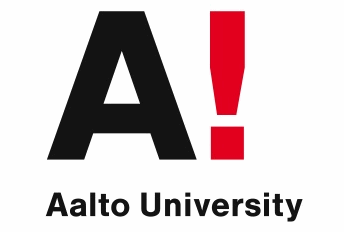 TRANSITIONS…
Verbally and logically connect ideas, facts and the elements of the talk. 

    Why? To make what you are saying easier to understand.
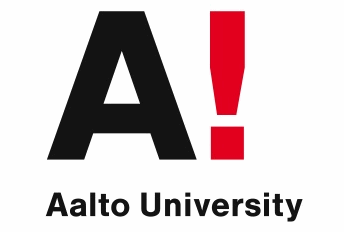 TRANSITIONS…
are words, phrases, or sentences that connect the  speech ideas together
are “verbal bridges” between ideas
alert the audience that a new point will be made
Let’s now…	In conclusion, …	To sum up,…
However,…	Another reason is… 	I’d now like to…
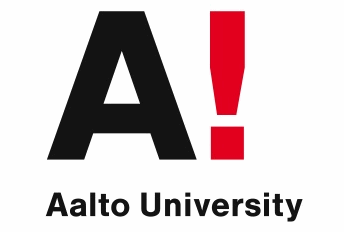 TRANSITIONS ARE USED…
after the introduction
between each main point
within each main point
between slides
before the conclusion
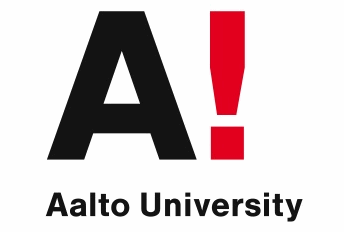 TRANSITIONSTransitions between main points
When moving from one main point to another, full-sentence transitions are especially effective
Next, let's look at exactly what sales contests can do for us.
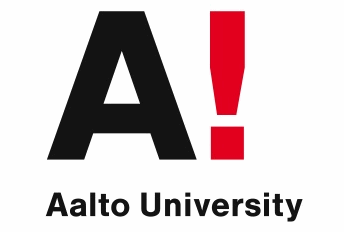 TRANSITIONS Transitions between subpoints
Adjectives, like ‘another’ and ‘other’
enumeration, such as First, Second, third, 
superordinate terms in guiding your audience between points.
Another way that sales competitions will benefit us is by their relative cost effectiveness.
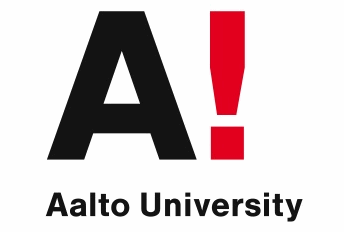 TRANSITIONS Transitions between subpoints
Adjectives, like ‘another’ and ‘other’
enumeration, such as First, Second, third, 
superordinate terms in guiding your audience between points.
A second reason why sales competitions will benefit us is their relative cost effectiveness.
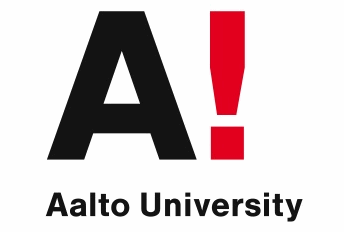 Superordinate terms
NUMBER + [superordinate] + [list of items]
Today's computer-display manufacturers are limited by three factors. The first factor is… Another factor is…. And the third factor is…
[superordinate] + SUCH AS / INCLUDING + [examples]
The mobile lifestyle we know today would not be possible without vehicles such as automobiles, buses, trams, and aircraft.
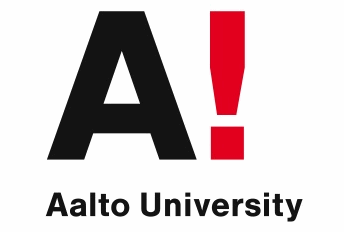 Techniques for creating transitions         1.  Restate-forecast
Restates the point just covered and previews the point to be covered next
Now that we've established a need for sales contests (restatement),
Now that we've established a need for sales contests (restatement), let's now take a look at what sales contests can do for us (forecast).
Now that I've shown you that "junk" is the appropriate word to describe junk bonds,
Now that I've shown you that "junk" is the appropriate word to describe junk bonds, we will turn to an analysis of three secure financial instruments: bank certificates of deposit, Treasury bonds, and high quality corporate paper.
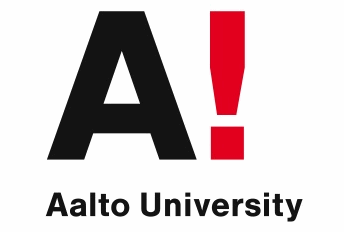 Techniques for creating transitions         2. Rhetorical questions
Rhetorical questions are effective, because the audience wants to see if you agree with their answer.
Will contests be too expensive? Well, actually they won’t because...
How do the costs of contests stack up against the expense of training new people? Well, if you take a look at the following graph…
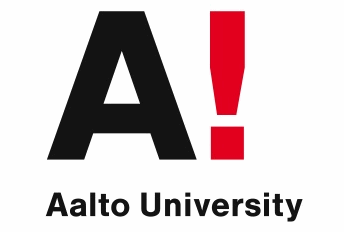 Techniques for creating transitions         3. Internal previews
Internal previews are frequently used in the body of the speech to outline in advance the details of a main point.
Now, I’d like to talk about the orientation you can expect to receive during your first few days on the job including a tour of the plant, a one-on-one meeting with your supervisor, and a second meeting with the personnel director, who will explain the benefits and responsibilities of working for our corporation.
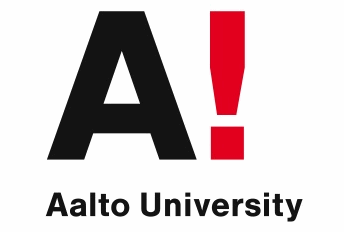 Techniques for creating transitions         4. Internal summaries
Internal summaries draw together important ideas before proceeding to another speech point. They help remind listeners where they have been.
It should be clear now that the kind of violence we've witnessed in the schools and in our communities has a deeper root cause than the availability of handguns. Our young children are crying out for a sense of community, of relatedness and meaning, that they just aren't finding in the institutions that are meant to serve them.
In sum,…
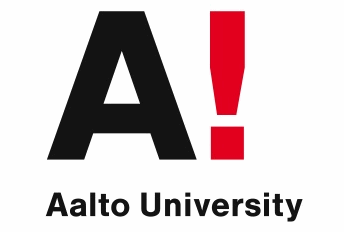 Use transitions	to move 
from intro to the first main point
between main points	
between subpoints
between slides
from last main point to the conclusion	
Use a variety of techniques to create transitions	
Restate-forecast	
Internal previews
Internal summaries 
Rhetorical questions
Superordinate terms
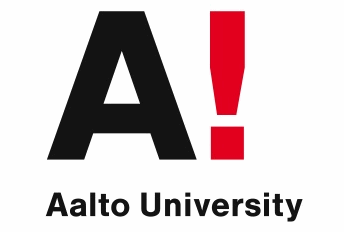 Assignment 5: Outline
Add the transitions to the places indicated in the outline template. 
     - use the outline template     - check also the example outline
A5 should now include:
General info (first section)
Introduction (in full language)
Transitions
Main points (as headings + possible subpoints)
Conclusion (in full, as you would speak it)
                                   SUBMIT TO MYCOURSES!